VOĆE I POVRĆE LJETI
Izradila:Jelena Kvakan
IMENUJTE TRENUTNO GODIŠNJE DOBA (PROLJEĆE).KOJE GODIŠNJE DOBA NAM DOLAZI NAKON PROLJEĆA?DANAS ĆEMO NAUČITI KOJE VOĆE I POVRĆE DOZRIJEVA LJETI.
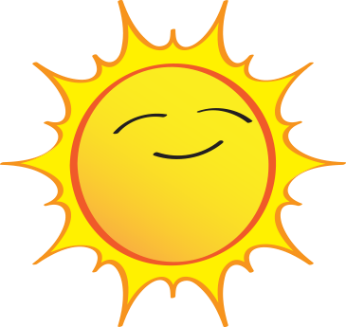 SUNCE JAČE GRIJE.
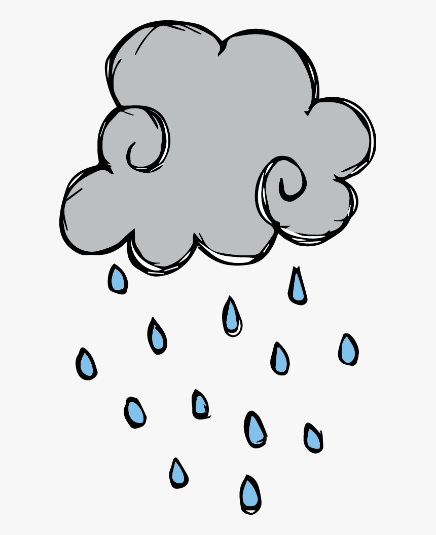 KIŠE RIJETKO
PADAJU PA SU MOGUĆE SUŠE.
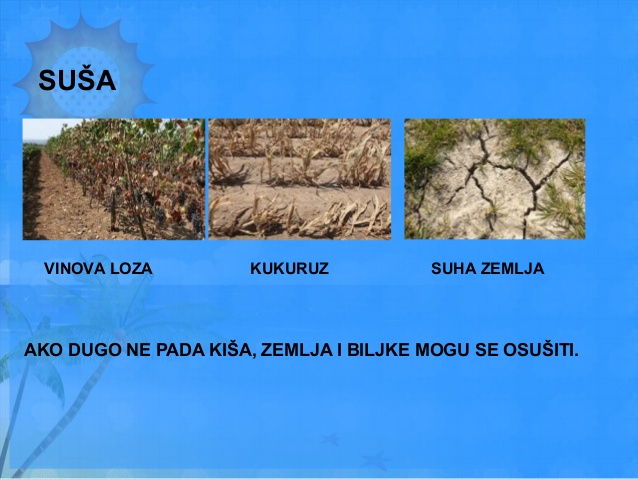 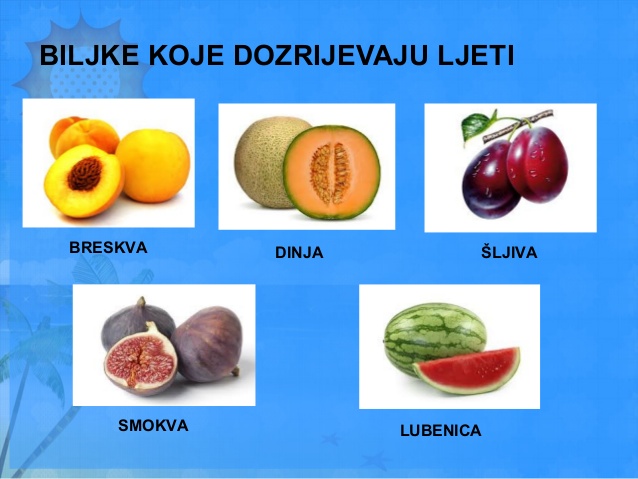 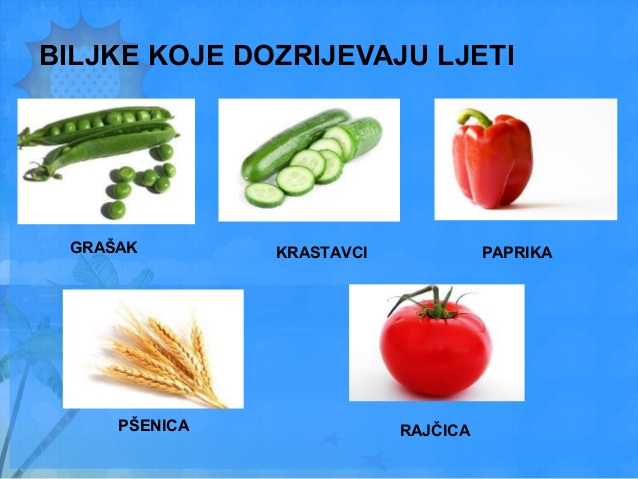 Aktivnost
Pronađi u letku iz dućana voće i povrće koje dozrijeva ljeti, imenuj ga, izreži i zalijepi u bilježnicu.